NLD under 20 2025 – club/player nomination reply slip
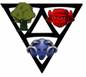 Club....................................................................................Coaches name.................................................................. 

Contact details.(E and P) ............................................................................................................................................
NLDRFU Ltd, CB/RDP OFFICE: Northgate Business Centre, 38 Northgate, Newark, Notts, NG24 1EZ or contact Graeme Gunn 07779 596929
Email: graemegunn57@gmail.com or nldrfu@therfu.com, www.nldrfu.co.uk 
Nottinghamshire, Lincolnshire and Derbyshire Rugby Football Union is a Limited Company Registered in England
Registered Number: 4256407, Registered Office: Woodlands, High Street, Stapleford Lincolnshire LN6 9LB